Getting Published in 3 steps
Публикация в три счета: разработка учебной программы по развитию компетенций и навыков подготовки публикаций для преподавателей НИУ ВШЭ
Пришел ответ
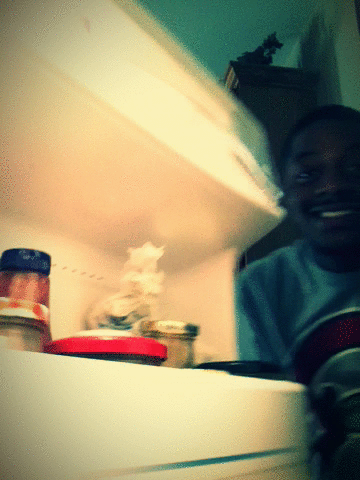 Еще вопросы
а вы список литературы точно от этой статьи вставили?
у вас обзор литературы не на ту тему
нужно изменить заключение так, чтобы оно отличалось от введения
Мифы и реальность
публикация = качественное исследование
 курсы по эконометрике
это обязательное, но не достаточное условие
«продать статью в журнал»
Проблема
те, кто «уже» – сталкивались
те, кто в процессе – не задумывался
 Знание приходит в процессе

2 типа:
легко формализуемое
Неформальное Знание
Легко формализуемое
структура заключения
обзор литературы
cейчас – AWC, но
проблема для кампусов:  большие издержки
Неформальное Знание
Поступил важный вопрос: какую музыку <> нужно слушать, чтобы опубликоваться в журнале Econometrica 
					из ЖЖ Станислава 					Анатольева
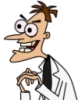 Неформальное Знание
важность мелочей
cover letter
общение с рецензентом
список литературы
презентация результатов
сейчас – лекции «как опубликовать статью», но
опыт нерелевантен
[Speaker Notes: В конце – почему у нас получится]
Команда
Реализация
1 кампус – 1 очная сессия
scientometrics
навыки академического письма
презентационные навыки
дистанцонные  сессии:
задание
обмен оптом
 пособие
Отбор
желание 
готовность
обязательство в конце курса «засабмитить» статью
Результаты
для тех, кто «внутри проекта»
повышение описанных навыков
для тех, кто «снаружи»
пособие, аккумулировавшее неформальные знание (LMS)
Спасибо за внимание!